Public
ROYAL MAIL

Mailmark Reporting is changing






8 October 2020
1
Mailmark Reporting is changing from 10th December 2020
Public
Why is Mailmark Reporting changing?
Royal Mail has a timing opportunity:
The Mailmark Direct Data trial has developed a data set that represents a good baseline
RM’s is moving it’s Mailmark Data warehouse to the cloud
Mailmark’s older technology is not Cloud compatible without investment and change
The retirement of the Adobe Flash Player requires a full rebuild of existing reports to achieve a like for like capability – and our IT suppliers have said that there is no guarantee that some of the existing limitations can be  resolved
Fixing the current challenges with Mailmark Reporting does not therefore provide a cost effective path when enhanced reporting is being tested through MDD. Migrating the existing reporting platform would not resolve:
Access to Mailmark Reports – difficult to access all SCIDs
Functionality – speed of response etc
CSV data – now not the best way of accessing data 


What is Mailmark Reporting changing to?
There will be two levels of Mailmark Reporting functionality:
PDF Reporting: accessed daily via the current eBusiness portal
Mailmark Direct Data: accessed daily via a data transfer system (SFTP based technology)
2
PDF Reporting
Public
What is it?
A series of PDFs presented through the Royal Mail eBusiness portal in the same way as current Mailmark Reporting.  These PDF’s provide summary information on:
Predicted delivery
Volumes
Mailing performance
This reporting is ideal for customers with light to medium use of Mailmark information who are interested in:
The performance of their important mailings
Want to monitor their mailings but do not require item level detail

What are the benefits?
Simple to use Mailmark Reporting refreshed daily
Reports use familiar Mailmark metrics and presentational style
Accessed via Royal Mail’s eBusiness portal in the same way as Mailmark Reporting is currently accessed
Limited if any staff training required if current Mailmark Reporting is used
3
Simple PDF Reporting – Example daily report- Ideal for customers with light to medium use of Mailmark information
Public
High-level performance report
Summary level report
Gives a quick overview of how all your eManifests are performing
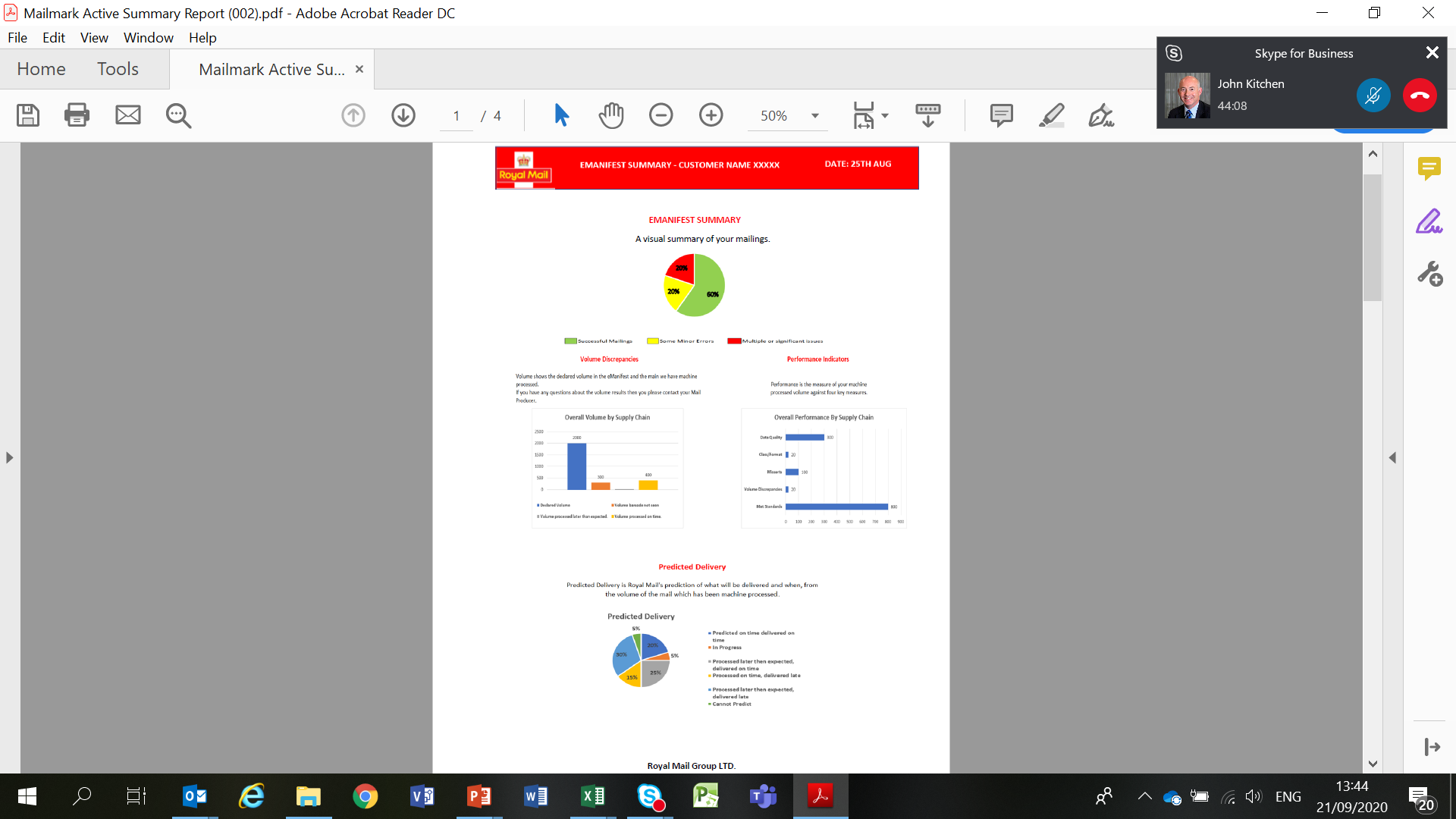 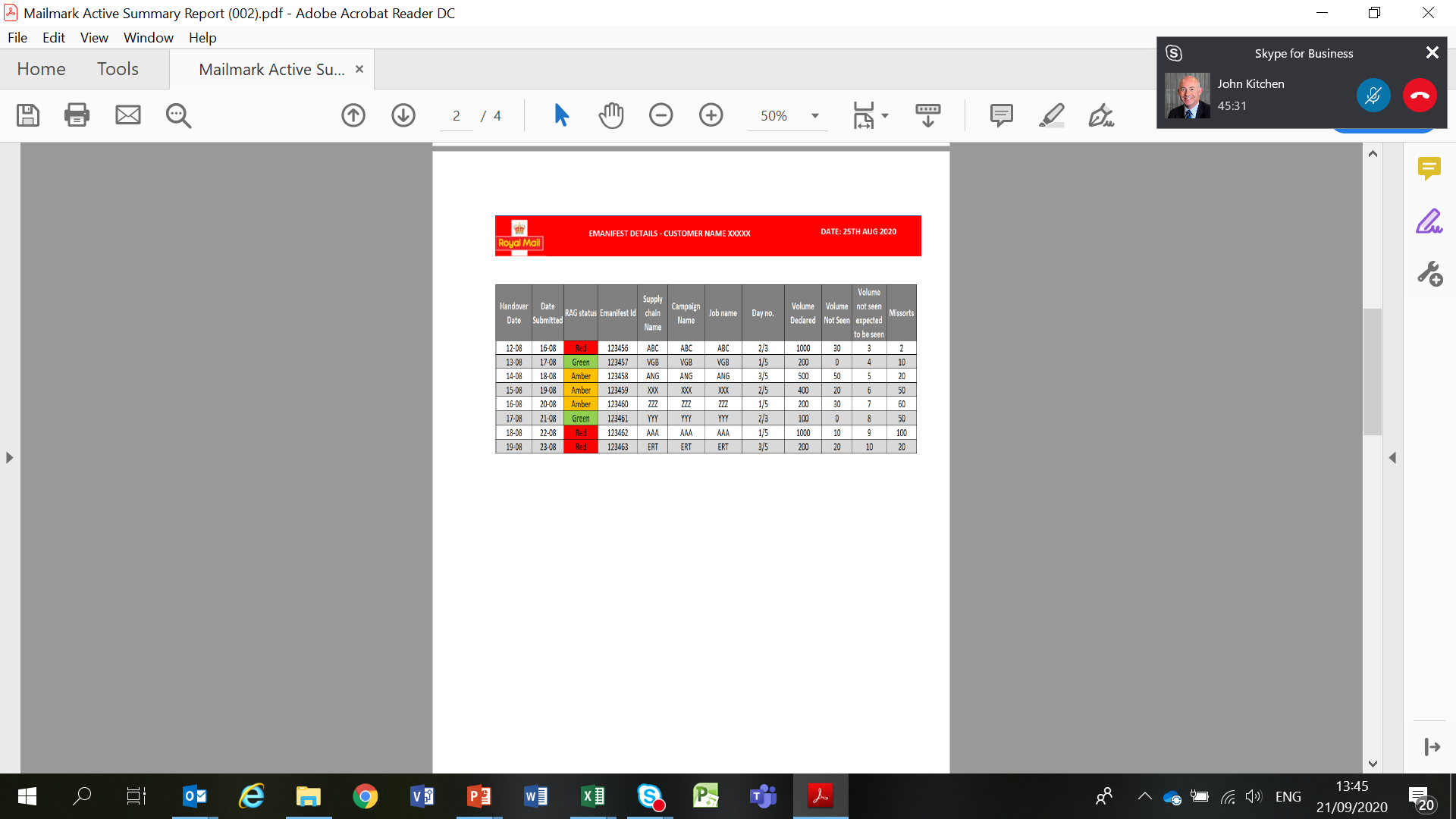 Shows a  breakdown of  eManifests and how they are performing
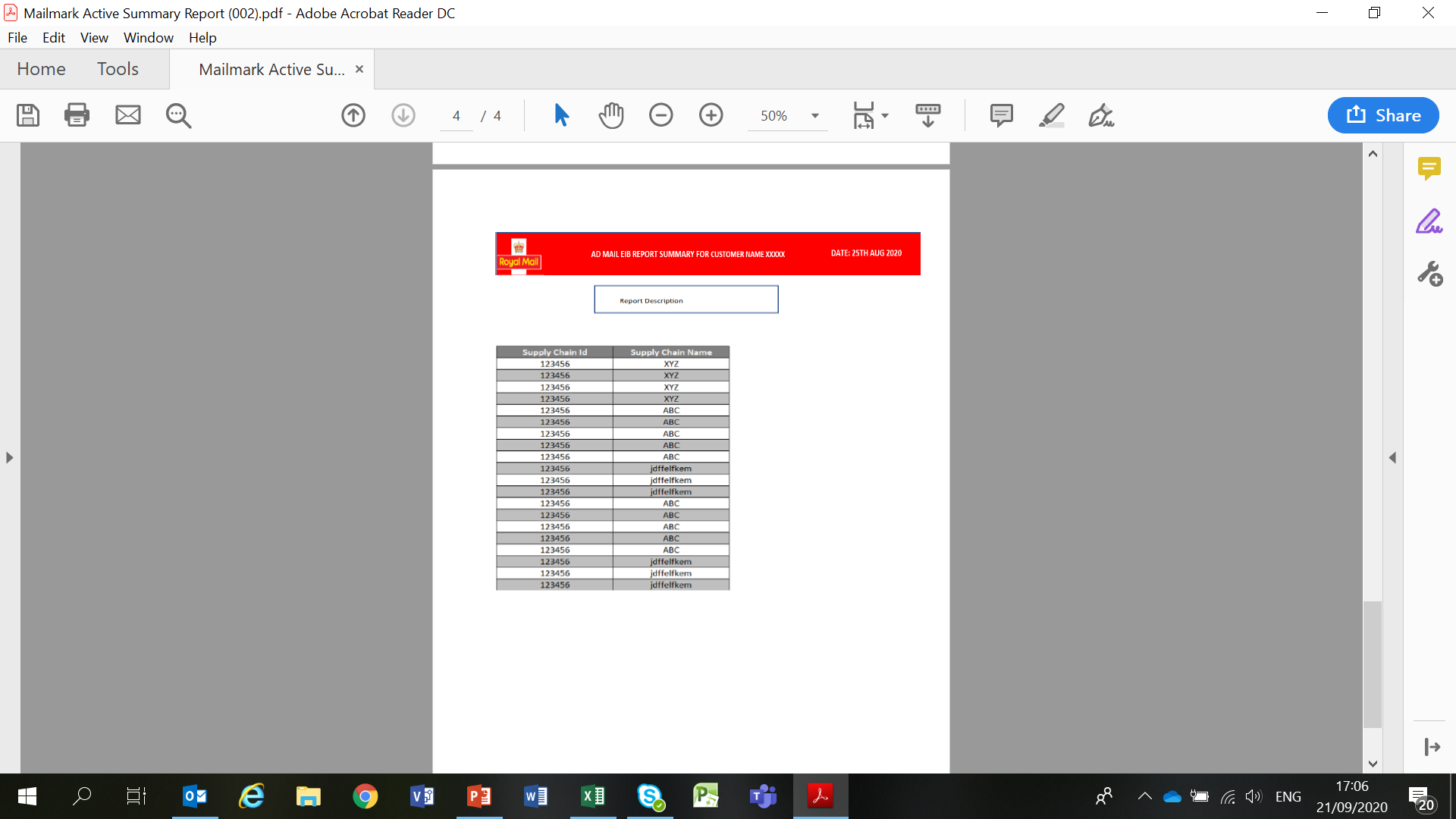 Provides a summary of how many items have been seen, not seen and not expected to be seen
Details the performance of your mailings (Data quality, class/format, missorts, volume discrepancies, met standards)
Unmanifested report
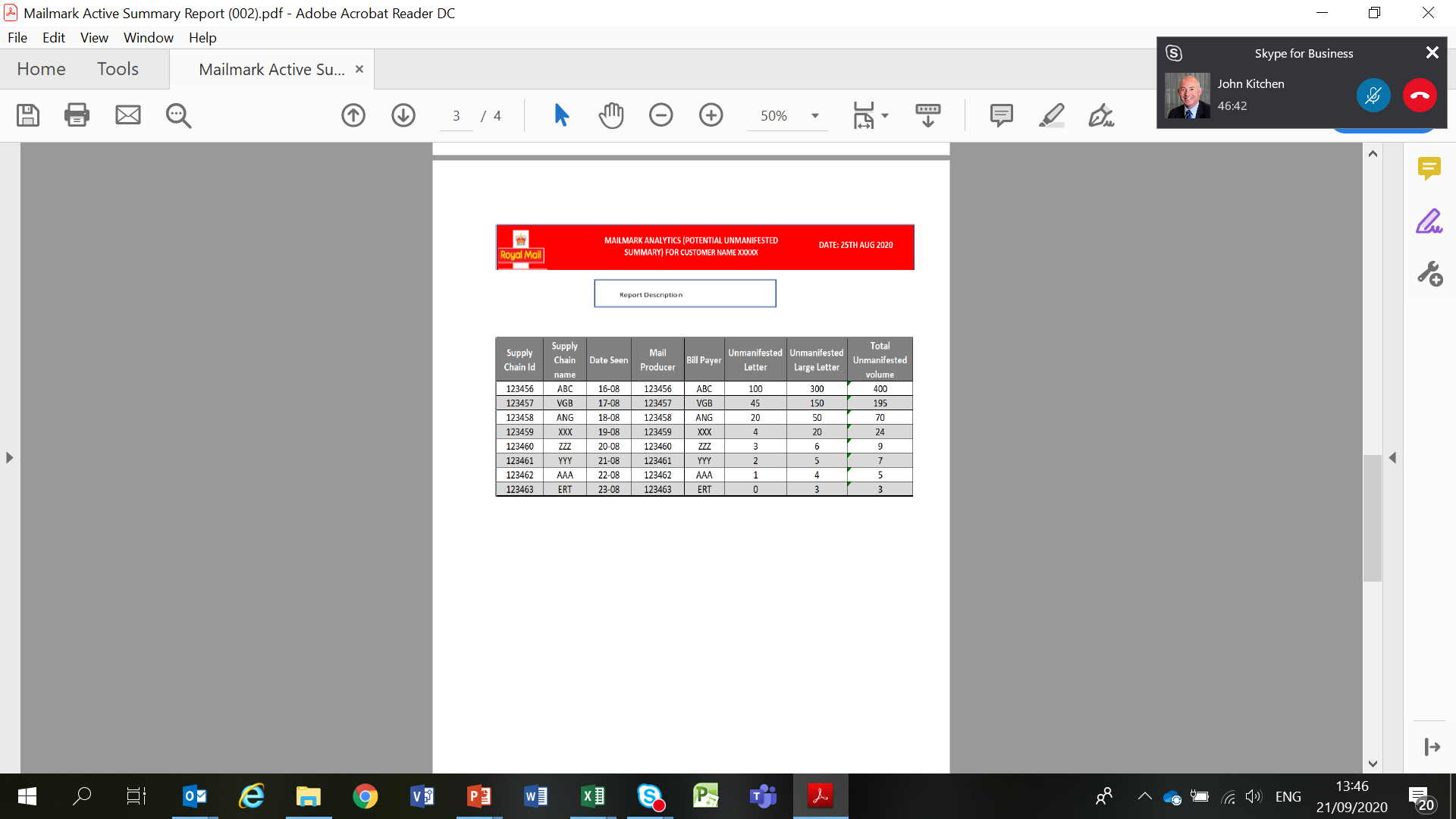 Predicts when your mailings are going to be delivered
Shows the Supply Chains that have items which are unmanifested
4
Mailmark Direct Data- Ideal for customers who want to integrate Mailmark Data into their systems
Public
What is it?
An item level data set with fixed fields detailing key information on mail items.
Unlike current Mailmark Reporting the data set includes all ‘Active’ mailed items
This information can be blended with other information held by the customer and used to:
Enhance existing Customer Relationship Management systems
Trigger additional customer action including programmatic mail and e-channels
More efficiently manage the mail supply chain
Measure the performance of important customer communications
Integrate mail into multi channel customer communications strategy
What are the benefits?
Automated access via new automated Secure File Transfer Protocol (SFTP) system
System to system data transfer, enabling
Automated blending of the data set (or parts of) it with other systems for subsequent action by customer teams
Increased amount of item level data to analyse
5
Mailmark Direct Data – Example Data Set- Ideal for customers who want to integrate Mailmark Data into their systems
Public
Summary level data set
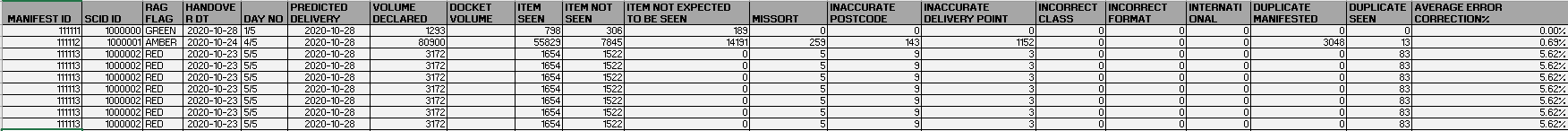 Item level data set
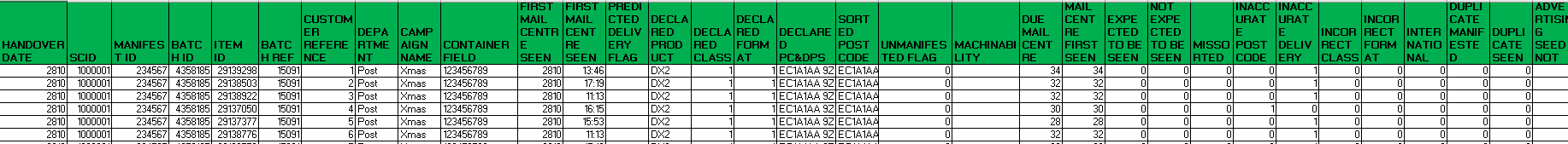 6
Mailmark Direct Data – Next Steps
Public
Training
Royal Mail is developing:
Detailed Reporting documentation
On-line webinar training packages for customers and their supplier teams
Provision of technical specifications to assist in solution development

Adoption
Royal Mail is working with industry groups such as; Wholesale Access Group and Strategic Mailing Partnership to:
Communicate the changes
Gather industry feedback
Customers who want to be part of the User Testing will have earlier access to the Beta systems from late November 2020.
7
Next Steps - Plan
Public
Timeline for change
w/c 9th November – Technical Guide available
w/c 20th November – User Guides available
w/c 25th November to 4th December – User Acceptance testing 
10th December – Start of customer roll out

Feedback from users welcome throughout

Next steps
Talk to your Royal Mail Account manager about;
Receiving the new reporting documentation and Direct Data specifications
Being added to the PDF reporting solution
Adopting the new Direct Data solution
Arranging a web-based training session
8
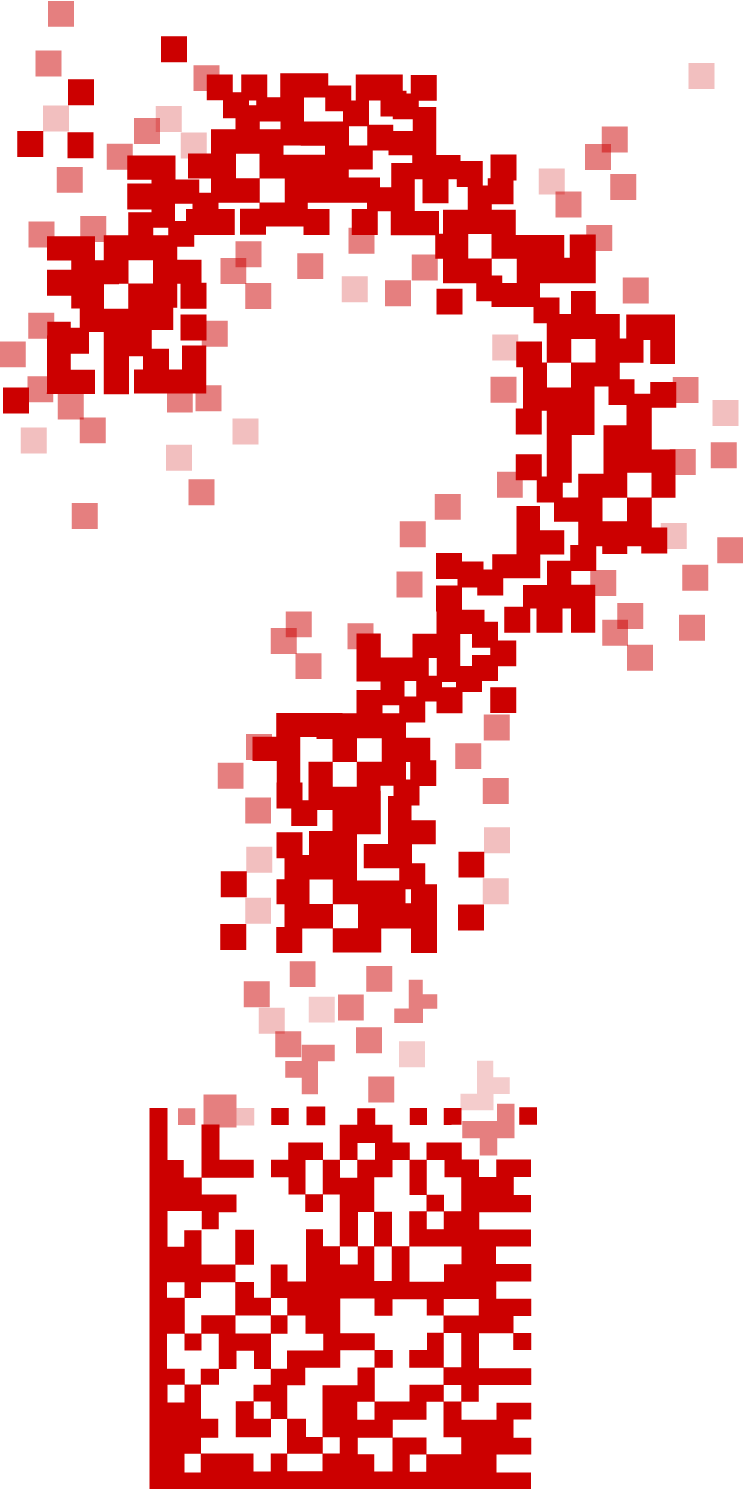 This document contains Network Access information and is intended only for review by the EBB Portfolio team and must not be used for any other purpose. If you are not the intended recipient you should return this paper to John Kitchen – Commercial Programme Manager
9